THE HEALTH BELIEF MODEL
Health Behavior CHAPTER 6
1
DESCRIPTION
This chapter will discuss The Health Belief Model, Protection Motivation Theory and how to use the model in the behavior case analysis
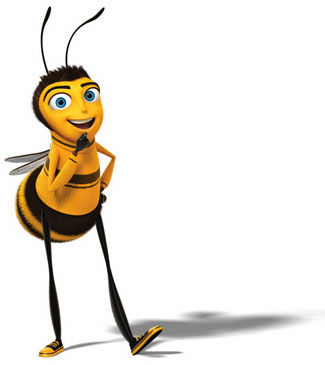 Health Behavior CHAPTER 6
2
OBJECTIVES
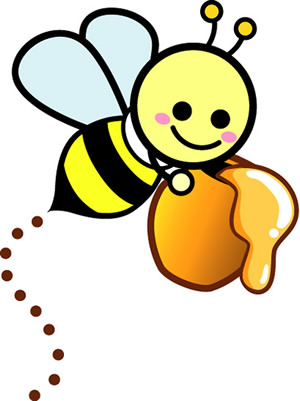 General
The student able to analyze the health behavior problem with the  theory of Health Belief Model and the Protection Motivation Theory
Specific
Student can explain the frame of health belief model and all variables (Percieved of Susceptibility, Percieved of Seriousness, Percieved of benefits, Percieved of barriers, Cues to action)
Student can explain the frame of protection motivation theory and all variables (Perceived of seriousness, Perceived of vulnerability , Self efficacy, Response effectiveness,
Student can use the frame in the behavior case analysis
Health Behavior CHAPTER 6
3
Historical Origins of the Model
Lewin’s Field Theory (1935)
Introduced the concept of barriers to and facilitators of behavior change
U.S. Public Health Service (1950’s)
Group of social psychologists trying to explain why people did not participate in prevention and screening programs.
Two major influences from learning theory:  
Stimulus Response Theory
Cognitive Theory
Health Behavior CHAPTER 6
4
Stimulus Response Theory
Learning results from events which reduce the psychological drives that cause behavior (reinforcers)
In other words, we learn to enact new behaviors, change existing behaviors, and reduce or eliminate behaviors because of the consequences of our actions.
Reinforcers, punishments, rewards
Health Behavior CHAPTER 6
5
Cognitive Theory
Emphasize the role of subjective hypotheses and expectations held by the individual.
Beliefs, attitudes, desires, expectations, etc.
Influencing beliefs and expectations about the situation can drive behavior change, rather than trying to influence the behavior directly.
Health Behavior CHAPTER 6
6
Value-Expectancy Theory
Expectancy:  person believes that increased effort leads to improved performance
Instrumentality:  person believes that improved performance leads to a certain outcome or reward
Outcomes:  person values that reward or outcome
Health Behavior CHAPTER 6
7
HBM
HBM is a value-expectancy theory
Based on these assumptions:
People desire to avoid illness or get well
People believe that a specific health action that is available to him or her will prevent illness
Initial development based on probability-based studies of 1200 adults
People who believed they were susceptible AND believed in the benefits of early detection were much more likely to be screened for TB.
Health Behavior CHAPTER 6
8
HEALTH BELIEF MODEL (HBM)Rosenstock 1966, Becker 1970, 1980
HBM first proposed by Rosenstock, 1966 and then refined by Becker, et al 1970 and 1980
HBM is used to predict preventive health behavior and behavioral responses to the treatment of patients with acute and chronic diseases
But lately HBM is used to predict various health-related behaviors
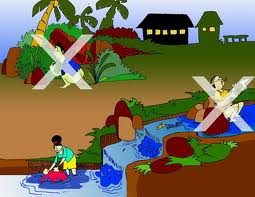 Health Behavior CHAPTER 6
9
Basics of Health Belief Model
Cues to action
Susceptibility
Demographic
Variable
Likelihood of
Behaviour
Severity
Benefits
Costs
Health Behavior CHAPTER 6
10
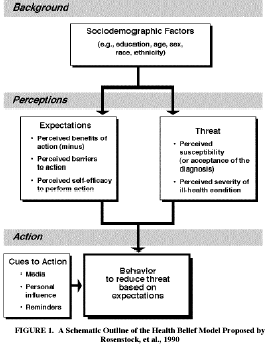 Health Behavior CHAPTER 6
11
Individual Perceptions
Modifying Factors
Likelihood of Action
Perceived Benefits
 
minus 

Perceived Barriers
Demographics
Personality
SES
Knowledge
Perceived Susceptibility

Perceived Severity
Perceived threat
Likelihood of 
Behavior change
Cues to Action
Education
Symptoms
Media
Health Behavior CHAPTER 6
12
Components of HBM
Perceived Susceptibility:   how likely do you think you are to have this health issue?
Perceived Severity:  how serious a problem do you believe this health issue is?
Perceived Benefits:  how well does the recommended behavior reduce the risk(s) associated with this health issue?
Perceived Barriers:  what are the potential negative aspects of doing this recommended behavior?
Health Behavior CHAPTER 6
13
Additional Components of HBM
Cues to Action:  factors which cause you to change, or want to change.  (not systematically studied)
Self-Efficacy:  one’s “conviction that one can successfully execute the behavior required to produce the outcomes” (Bandura, 1977).
As the health concerns of the nation have shifted to lifestyle-related conditions, self-efficacy has taken on greater importance, both as an independent construct, and as a component of HBM
Health Behavior CHAPTER 6
14
Susceptibility to illness
People perception of risk of disease
Someone who feels affected by the disease may be more to feel threatened
“My chances of getting lung cancer are high”
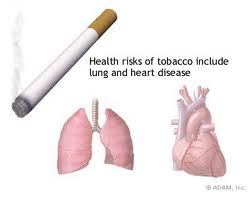 Health Behavior CHAPTER 6
15
The severity of the illness
People perception of the severity of an illness due to certain behaviors
If someone believes the more severe disease as a result it will be increasing threat
“Lung cancer is a serious illness”
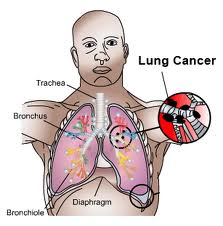 Health Behavior CHAPTER 6
16
The cost involved in carrying out the behaviour
The cost is not only financially but also things that are psychological such as worry, shame, pain, etc.
“Stopping smoking will make me irritable”
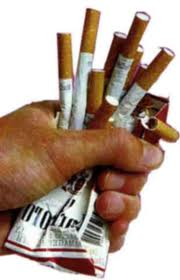 Health Behavior CHAPTER 6
17
Susceptibility to illness
The severity of the illness
The cost
Percieved of Threats 
(Persepsi tentang Ancaman)
Health Behavior CHAPTER 6
18
Threats
The threat of encouraging individuals take action to prevent disease
But if the threats are too great even to put fear that inhibits the action because they feel helpless/hopeless.
Health Behavior CHAPTER 6
19
How to reduce belief of threat
In order to reduce the threat, offered an alternative action by health workers
Whether individuals agree or not with alternative behavior depending on the perception of the benefits and barriers to implementation
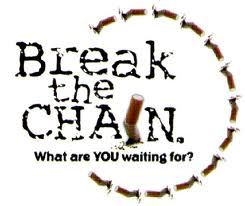 Health Behavior CHAPTER 6
20
The Benefits Involved in Carrying Out the Behaviour
A person will not receive the health behavior recommended unless he is convinced that these behavior could reduce the threat or profitable.
“Stopping smoking will save me money”
Health Behavior CHAPTER 6
21
Cues to action
Affects a person in getting a correct understanding challenged vulnerability, severity, and loss of prevention and treatment performed, can come from internal and external factors.
Cues to action
Internal ( The symptom of breathlessness)
External ( Information from leaflet)
Health Behavior CHAPTER 6
22
Individual Readiness to do the bahavior
Individual readiness is high whenBenefits> barriers
Individual Readiness low whenBenefits <barriers
If benefits and barriers are high the conflict will be difficult to resolve
Health Behavior CHAPTER 6
23
Other variables: Demographic, Social Psychology and the Structural
Preparing conditions : the individual's perception and the perceived of benefits of preventive action.
Health Behavior CHAPTER 6
24
Do other application of HBM on your own case!
Health Behavior CHAPTER 6
25
PROTECTION MOTIVATION THEORY(PMT)
Health Behavior CHAPTER 6
26
Protection Motivation Theory(Rogers, 1984)
Extension and re-working of HBM


Intention to protect oneself is the proximal determinant of health behavior
Health Behavior CHAPTER 6
27
INTRODUCTION
Rogers (1975, 1983, 1985) developed a PMT which is a continuation of the HBM theory by incorporating several additional factors.
Health Behavior CHAPTER 6
28
Protection Motivation Theory
Intention is dependent on four components:
1) perceived susceptibility 
2) perceived severity 
3) Self-efficacy 
4) Response efficacy (benefits versus barriers) 

Susceptibility and severity are considered “perceived threat”
Response efficacy and self-efficacy are considered  “coping efficacy”
Health Behavior CHAPTER 6
29
Where Do We Intervene?
Educate about threat (vulnerability, susceptibility)
Fear appraisals


Educate about coping (response efficacy, self-efficacy)
Health education
Health Behavior CHAPTER 6
30
Application Exercise
Please choose a health behavior and population

Assume you are an advertising specialist contracted to develop a persuasive communication (poster, news advertisement etc.) to improve the health behavior for the population

Create a message that includes severity, susceptibility, response efficacy, and self-efficacy for the target population
Health Behavior CHAPTER 6
31
PMT concept
PMT is a process of threat assessment and response evaluation process that resulted in the intention to implement the adaptive response (protection motivation) or maladaptive (putting someone at risk)
PMT is a theory of behavior that serves to develop interventions to reduce the threat in individuals with research and integrate the concept of psychological, sociological and other related fields.
Health Behavior CHAPTER 6
32
PMT Model
Explain why people do not live healthy behaviors (threat and vulnerability)
Offers to health behavior change to the prevention and motivation
Offering the effectiveness of behavioral assessment is recommended
Increasing confidence in the ability of self-consider other factors that support (eg, cost)
Health Behavior CHAPTER 6
33
PMT  shows that health-related behaviors is formed from four components:
Severity
Vulnerability 
Response effectiveness
Self-efficacy

+ fifth component : Fear
Health Behavior CHAPTER 6
34
THE BASIC OF PROTECTION MOTIVATION THEORY
Severity
Vulnerability
Behavioural 
intentions
Behaviour
Response effectiveness
Self-efficacy
Health Behavior CHAPTER 6
35
Protection motivation theory
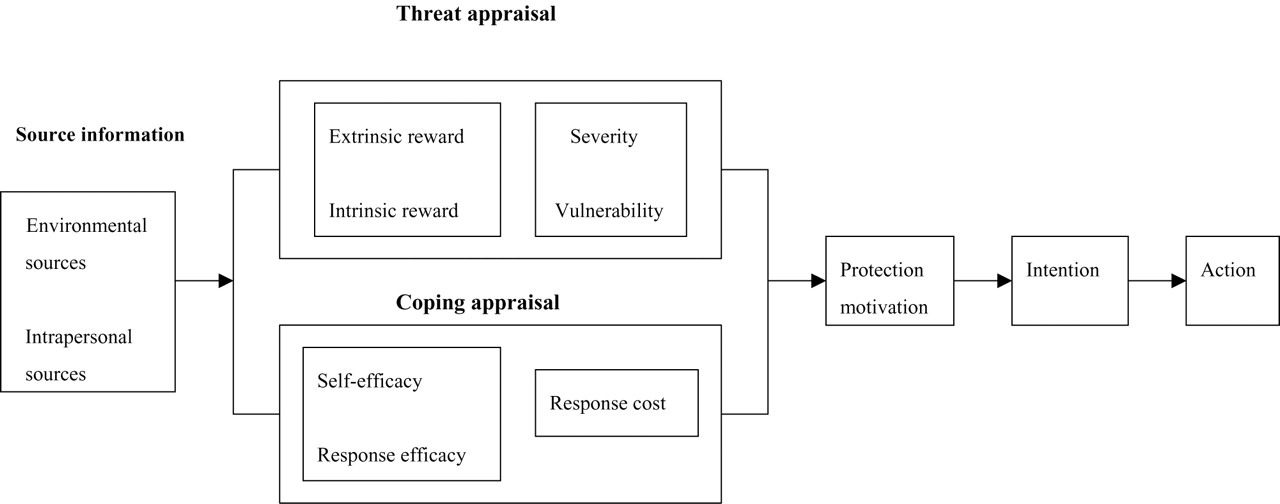 Wu, Y. et al. J. Pediatr. Psychol. 2005 30:127-137; doi:10.1093/jpepsy/jsi001
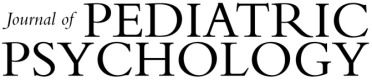 Health Behavior CHAPTER 6
36
Protection motivation theory
PMT explain :
Severity, vulnerability, fear  threat appraisal
Response effectiveness, self efficacy  coping appraisal
Health Behavior CHAPTER 6
37
Resources of Information
Environment (eg, verbal persuasion, observation learning)
Intrapersonal: (eg important experience)
Health Behavior CHAPTER 6
38
PROTECTION MOTIVATION THEORY
Application on Diet behaior
Severity 
Colon cancer is serious illness
Vulnerability 
Perception of possibility of get 
Colon cancer  is high"
intention tochangeinto a healthy diet
Healthy diet 
behavior
Response effectiveness
Belief  that changing the diet will improve health
Self-efficacy 
The belief that I can change 
my the diet
Health Behavior CHAPTER 6
39
Do other application of PMT on your own case!
Health Behavior CHAPTER 6
40
References
Glanz, et all. Health Behavior & Health Education; Theory Research and Practice. Jossey-Bass Publishers. San Fransisco. Oxford. 1990
Ogden, Jane. Health Psychology. Open University Press. Buckingham-Philadelphia. 1996
Smet, Bart. Psikologi Kesehatan. Grasindo. Jakarta 1994
Health Behavior CHAPTER 6
41
Thank You…
Health Behavior CHAPTER 6
42